Objectives
Perform logical binary shifts on 8-bit binary integers (1.1.5)
Be able to perform both left shifts and right shifts
Perform multiple shifts
Understand the effect of performing binary shifts including (1.1.5):
Multiplication
Division
Loss of precision
Be able to use two’s complement to represent positive and negative 8-bit integers (1.1.6)
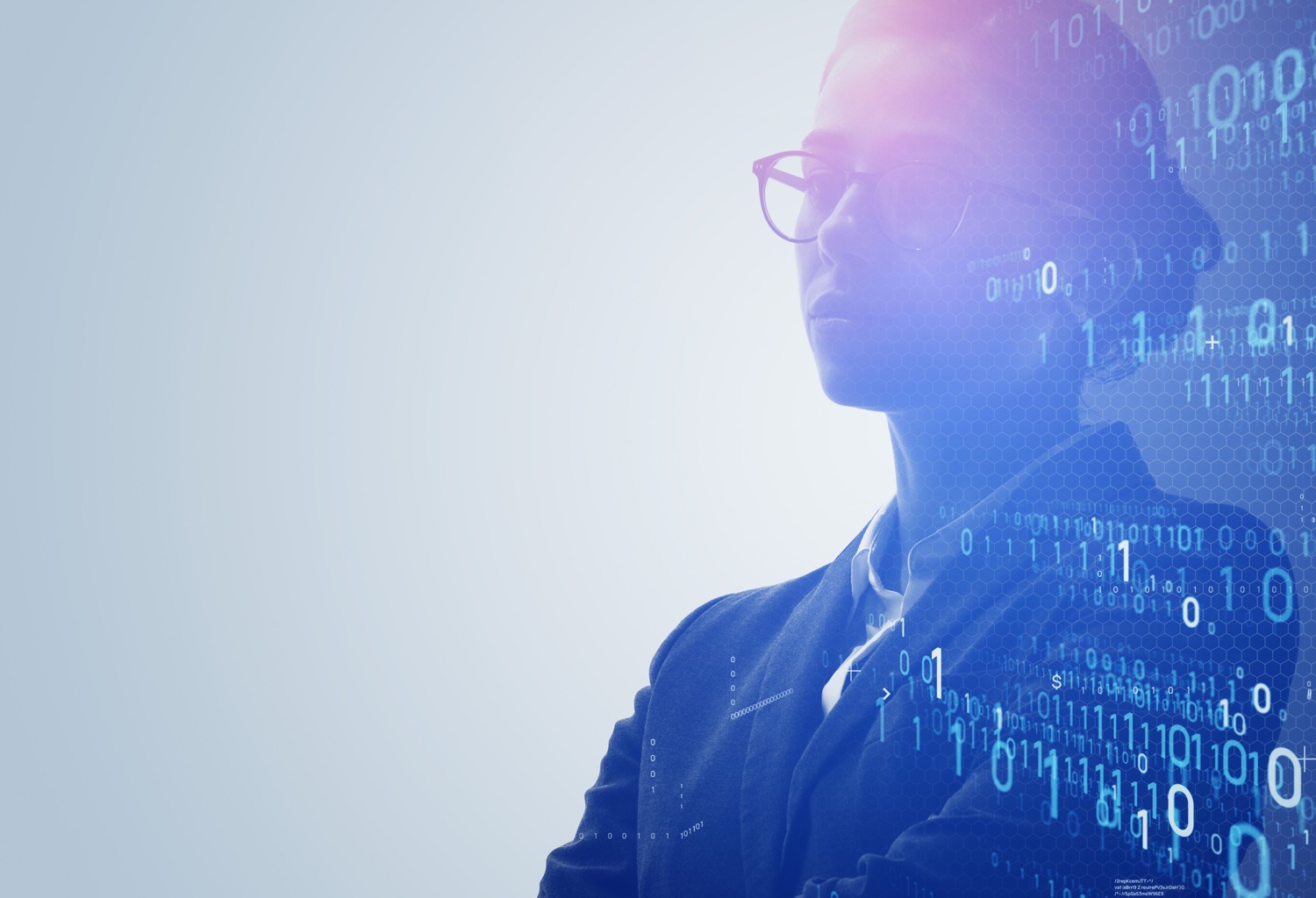 Starter
Look at the binary number:0101 0101 1101 1101
What is the result, in binary, of multiplying this number by two?
Hint: how do you multiply a denary number by 10?
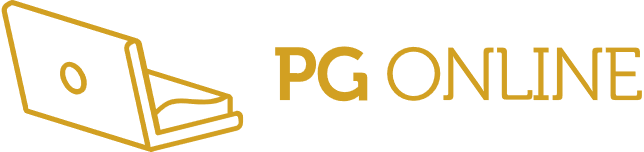 Starter
What is the result, in binary, of multiplying 0101 0101 1101 1101 by two?
1010 1011 1011 1010
To multiply a binary number by two, we just move all the bits to the left and put a zero at the right
This is because binary numbers are in base 2
Denary numbers are in base 10, so to multiply by 10 we just shift all numbers to the left and put a zero at the right
Multiplying by 2
Look again at how we multiply a binary number by 2





How do we divide by 2?
Dividing by 2
We divide by 2 by moving the bits to the right





What happens if we try to divide 00101101 by 2 again?
Lack of precision
45÷2 = 22.5
But in binary, when we move the bits to the right in an 8-bit number we lose the fractional component so the answer is 22
Logical binary shift operations
A binary shift left of one bit moves all the bits one place to the left
The vacant bit spaces are filled with zeros



Looking at the table above, what effect does a logical left shift have on the binary value?
What effect would a logical right shift of two places have?
Shift operations
A binary left shift doubles the number
E.g. 1000=8Shift left once, 10000=16
A binary right shift of two places results in halving the number and rounding down each time
Example 1: 1000=8Right shift once, 100 = 4Right shift again, 10 = 2
Example 2: 1001 = 9Right shift once, 100 = 4Right shift again, 10 = 2
Effects of shifts
Logical shifts can very quickly multiply or divide a binary number by a factor of two
Left shifts multiply
Right shifts divide
A loss of accuracy can occur if 1 bits are removed: 
22 ÷ 4 = 5 – the remainder is lost
Worksheet 3
Complete Task 1 on Worksheet 3
Negative numbers
So far we have looked at how to represent positive numbers in binary
For negative numbers a system called Two’s Complement is used
Half the binary numbers are positive, half are negative
Positive numbers are calculated the same as normal, so denary 15 would be 0000 1111
How do you think -15 is represented?
Two’s complement
-15 is represented by the two’s complement:
1111 0001
The two’s complement is calculated as follows:



8-bits allow numbers between -128 and 127 to be represented
Two’s complement
What does the following two’s complement negative number represent?
1011 0001
Two’s complement
What does the following two’s complement negative number represent?
1011 0001





01001111 represents 79, so 10110001 represents -79
Worksheet 2
Complete Task 2 on Worksheet 3
Plenary
Work out the answers to each of the following then compare your answers with a partner
Calculate the left shift of 0110 1011
Explain the effect of a left shift
Calculate the right shift of 0110 1010
Explain the effect of a right shift
What is the effect of a further right shift?
Calculate the two’s complement of 0110 1010 (106)
Plenary
Work out the answers to each of the following then compare your answers with a partner
Calculate the left shift of 0110 1011	1101 0110
Explain the effect of a left shift			We double the number
Calculate the right shift of 0110 1010	0011 0101
Explain the effect of a right shift		We halve the number
What is the effect of a further right shift?We halve the number and round down (there is a loss of precision when we shift the least significant bit)
Calculate the two’s complement of 0110 1010 (106)10010110 (-106)